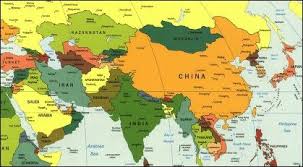 סיור "מזרח"תהליך הלמידה
הכנת סגל מ"ה
7.2.18
תפיסה כללית

ארבעה צוותים יבקרו בסין, הודו, רוסיה ודרום קוריאה.
טרם הסיור תתבצע עבודת הכנה מקיפה במסגרת קבוצתית. 
בעקבות הסיור יתבצע תהליך של שיתוף בידע.
המטרה: הכרת שחקנים מרכזיים במערכת הבינ"ל המתאפיינים בחשיבה אסטרטגית "אחרת":
הכרת תפיסת הביטחון הלאומי והתרבות האסטרטגית.
הכרת התרבות, המורשת והשורשים – ה-""DNA.
הבנת מארג יחסי החוץ והאינטרסים כלפי המזה"ת.
הכרת היחסים הבילטראליים עם ישראל.
קורס אקדמי המקנה 3 שש"ס. מנחה אקדמי: ד"ר ערן לרמן. 
מטלת סיום צוותית.
לוחות זמנים
27 מרץ - הצגת הנסיעה המפוצלת במליאה  
ימי הכנה לנסיעה – 10,11,12,16 אפריל 
16 לאפריל: 
בוקר עבודה בקבוצות 
 אחה"צ הצגה במליאה של:
תובנות מהחקירה
לו"ז הביקור 
שאלות החקר
1-2 מאי תחקיר והצגת תובנות במליאה בעקבות הנסיעה:
יום ראשון לעבודה בקבוצות לסיכום הביקור 
יום שני להצגה במליאה לפי פורמט שיסוכם בקרוב עם המרצה
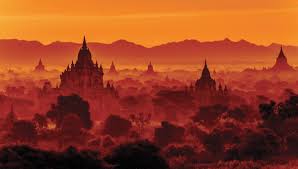 עקרונות לחקירה
הפנתיאון כרעיון מארגן - בסיס זהותי, ארבע הרגליים, גג של מנהיגות וקבלת החלטות ואסטרטגיה כציר חוצה
דף תצפית – שאלות מובילות לברור, שיאפשרו אישוש או הפרכה במהלך הביקור
תוצרים
טרם הנסיעה - להצגה
ניתוח הבנות בנוגע לביטחון הלאומי בהתאם למבנה הפנתיאון
ניסוח שאלות חקר
בעקבות הנסיעה – להצגה
מה צפינו, מה למדנו, מה הפתיע אותנו, איך השתנינו, איך אנו רואים את עצמנו בעקבות הביקור
מענה לשאלות החקר
בעקבות הנסיעה – להגשה
סיכום קבוצתי  קצר של הלמידה כולל מענה על שאלות החקר  (פורמט יסוכם סופית עם ערן לרמן בקרוב)
מודל החקירה עפ"י ה"פנתיאון" (1)
הבסיס של הפנתאון:
זהות לאומית/מורשת/ערכים/היסטוריה/DNA
ניתוח לפי ארבע  הרגליים:
רגל מדינית (כולל מדיניות חוץ, אינטרסים בזירה הבינ"ל,  יחסים עם מעצמות, יחסים  עם מזה"ת, יחסים עם ישראל)
רגל צבאית-ביטחונית (תפיסת הביטחון, איומים, יכולות, צבא, בריתות)
רגל כלכלית (מצב כלכלי, ניתוח המשק ומגמות, סחר חוץ עם ישראל)
רגל חברתית (אתגרים, מגמות עומק)
מודל החקירה עפ"י ה"פנתיאון" (2)
ה"גג" של הפנתאון – מנהיגות, שיטה פוליטית ומוקדי קבלת החלטות
ציר חוצה - תרבות אסטרטגית והתנהלות מול אתגרים אסטרטגיים עיקריים
גישה אסטרטגית מובילה – ריאליזם וכו'
מורשת מעצבת – כוויות, "אירועים היסטוריים".
היסט
רעיון אסטרטגי ארוך טווח
תמונת מצב צוותים – הודו - יהלומי
חניכה מובילה: תמי רחמימוב
הביקור:
נוצר קשר עם סגן הנספ"צ ששיתף את השגריר וצוות השגרירות
הרעיון הכללי יומיים וחצי ניו דלהי, יום בגבול פקיסטאן (ארמיצאר), יום וחצי מומבאי (כלכלה ותרבות)
החקירה:
נבדקים מרצים פוטנציאלים כולל נציגי משה"ח, גורמי ביטחון כאלה שהיו עם ראה"מ בהודו
סוגיות מיוחדות: מועד הטיסה
תמונת מצב צוותים – רוסיה - שמוליק
חניך מוביל: עמית סער
הביקור:
קשר עם הנספ"צ גרמן מתקדם
אמור לשלוח שלד ביקור בימים הקרובים
קושי עיקרי: הביקור באקדמיה
הלוגיסטיקה כבר בטיפול
היציאה במוצאי שבת
החקירה:
עמית כבר עובר על חומרים ומדבר עם מרצים
נסגר עם דימה שייתן יום הכנה
סוגיות מיוחדות: הצטרפות האלוף לחלק מהזמן
תמונת מצב צוותים – סין - אלי
חניך מוביל: שי פאייראיזן
הביקור:
קשר עם הנספ"צ – מצוין. אלי נפגש עימו בסין. מודע ומחויב לביקור
הסינים אישרו את הביקור
אמור לשלוח שלד ביקור בהמשך
הביקור יתקיים רק בביג'ינג
החקירה:
עדיין לא ממש התחילו
סוגיות מיוחדות: הסינים ציפו לבואו של האלוף..
תמונת מצב צוותים – דרום-קוריאה - עודד
חניכה מובילה: איילת מנחם
הביקור:
נפגשנו עם הנספ"צ שמעון אדרי ואנחנו איתו בקשר
הייתה לו פגישה מצוינת עם מפקד מב"ל שהקצה שני אנשים לטפל בביקור. מתואם עם השגירי והנספח הכלכלי במקום
מקווים לקבל שלד בהקדם
טיסה ישירה מוצ"ש
החקירה:
העברת חומרים מתבצעת כל הזמן (ציפי ארז)
עדיין לא זומנו גורמים להכנה
סוגיות מיוחדות: שאלה לגבי מרכיב יפני בביקור
תפקיד הסגל
גורם מרכזי בתכנון הביקור
ליווי המובילים בתהליך החקירה
סיוע בהכנת חומרי קריאה
סיוע בזימון מומחים
סיוע בחלוקת עבודה פנימית
ליווי הצגות תוצרים
סגל תומך מסייע ואחראי על מנהלות ולוגיסיטיקה
שיבוץ סגל
בכל קבוצה קצין תומך מנהלתית, שיבוץ בהתאם לחלוקת החניכים על מנת לקחת בחשבון שיקולי בינ"ל. 
הפוטנציאל:
מתן
עידו
טובי
אתי / שלומי
פעולות נדרשות עיקריות בשלב זה
סגירה סופית של מועדים לצורך הזמנת טיסות ומלונות
הזמנת מומחי תוכן לימי ההכנה, כגון:
אקדמאי מומחה
 נציג משה"ח
שגריר המדינה
 איש עסקים/מומחה לכלכלה או חברה
 מומחה לביטחון צבא ואסטרטגיה של המדינה
חלוקת עבודה בצוות לפי הפנתיאון (השקפים לעיל)
הכנת בסיס מידע של חומרי רקע לשימוש הצוות
סגירת פורמט ההצגות והעבודה הצוותית
תובנות
האתגר המרכזי: זמן ההכנה...
עוד?